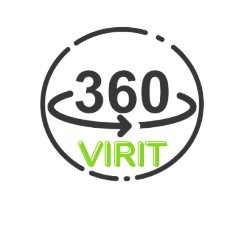 Vorstellungsgespräch
In diesem Workshop finden wir heraus, wie man ein erfolg-reiches Vorstellungsgespräch führt und gehen auf mög-liche Fragen und Antworten ein.
Start
Was ist ein Vorstellungsgespräch?
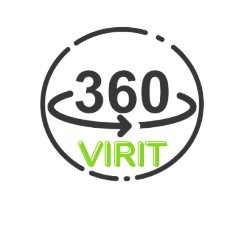 Beim Vorstellungsgespräch stellt sich der/die Bewerber*In mehreren Gesprächspartnern und Verantwortlichen verschiedener Abteilungen vor.  Er oder sie muss sich den Fragen mehrerer Interviewer stellen, die später potenziell über eine Einstellung entscheiden.
Weiter
Zurück
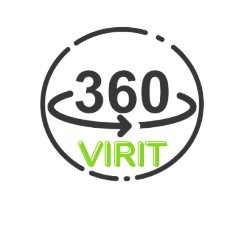 Bevor es los geht
Du solltest Dir darüber bewusst sein, dass Dir im Vorstellungsgespräch mehrere Personalverantwortliche gegenübersitzen werden.

Was solltest Du für ein erfolgreiches Vorstellungsgespräch beachten? Notiere einige Ideen auf einem Blatt Papier.

Hol Dir Tipps von Bekannten, die bereits Erfahrungen mit Vorstellungsgesprächen haben.

Vorgesehene Zeit: 1.5 Minuten
Weiter
Zurück
Tipps für ein erfolgreiches Vorstellungsgespräch
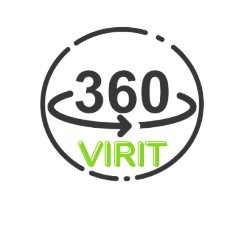 Eigentlich unterscheiden sich Vorstellungsgespräche kaum von klassischen 1-zu-1 Bewerbungsgesprächen: Du bekommst eine Frage gestellt und antwortest. Nichtsdestotrotz, entwickeln Vorstellungsgespräche eine eine Dynamik; die zu kennen und zu beherrschen Dich von anderen Bewerber*Innen abheben kann.

Auf den nächsten Seiten findest Du einige nützliche Tipps für Dein nächstes Vorstellungsgespräch.
Klicke Dich für zusätzliche Informationen durch das Menü. In einzelnen Bereichen wirst Du die Möglichkeit haben, Dein Wissen zu testen und Dich auf konkrete Fragen, die Dich erwarten könnten, vorzubereiten.
Weiter
Zurück
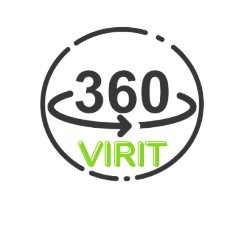 Klicke auf einen Tipp für Zusatzinformation und teste Dein Wissen!
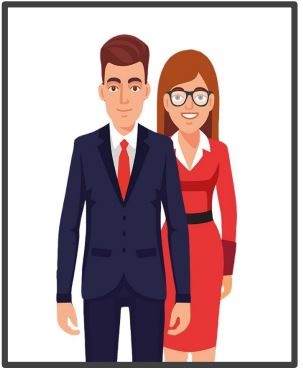 Achte auf Deine Körpersprache
Weiß über die  Tagesordnung Bescheid
Bring genug für alle mit
Mach Dir Notizen
Bleib entspannt
Sei höflich und geduldig
Behandle alle gleich
Sprich klar und deutlich
Nimm Dir Zeit
Mit dem Quiz fortfahren
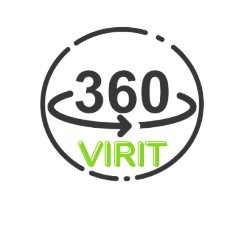 Tagesordnung
Bei einer Einladung zum Bewerbungsgespräch, weißt Du hoffentlich von Anfang, wenn es sich um Vorstellungsgespräch handelt. Sollte die Firma Dich allerdings nicht über die Formalitäten des Gesprächs informieren, ist es an Dir, gezielt danach zu fragen.
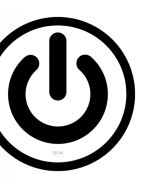 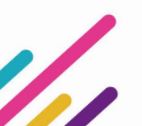 Zurück zum Menü
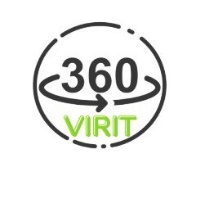 Bring genug für alle mit!
Es ist immer ratsam genug Kopien von allem dabeizuhaben, was Du mit zum Interview bringst.
Das schließt Deine Bewerbungsmappe, genau wie Arbeitsproben oder ein Portfolio ein.
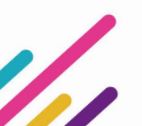 Zurück zum Menü
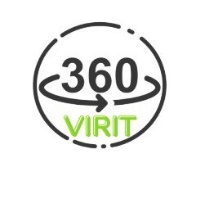 Bleib entspannt!
Wenn Dein Vorstellungsgespräch bevor steht, mach Dich nicht verrückt. Bereite Dich genau wie auf jedes andere Bewerbungsgespräch vor. Gehe Deinen Lebenslauf nochmal durch, bereite Deine Antworten vor, sei bereit für alles und Dich wird nichts aufhalten können.
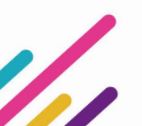 Zurück zum Menü
Teste Dein Wissen
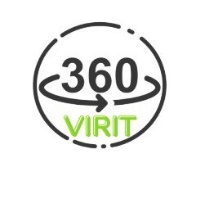 Behandle alle gleich
Finde einen guten Gesprächseinstieg und behandle alle gleich. Nimm Dir gleich am Anfang einen Moment, Dich allen vorstellen und achte darauf, Dir möglichst alle Namen und Titel zu merken.   
Behandle alle gleich, ungeachtet der Position. Nur weil jemand Chef*In ist, bedeutet das nicht, dass er/sie auch die Personalentscheidungen trifft. 
Du solltest also allen Anwesenden ausreichend Aufmerksamkeit schenken!
Wenn ihr zu den Fragen kommt, sollten Deine Antworten immer an alle gerichtet sein. Halte zunächst mit der/dem Fragesteller*in den Augenkontakt. Nach der Einleitung Deiner Antworten, solltest Du dann aber auch die anderen direkt ansprechen. 
 .
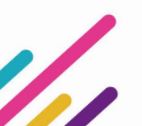 Zurück zum Menü
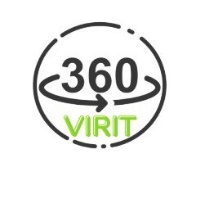 Nimm dir Zeit
Anders als bei Einzelgesprächen, hast Du bei Vorstellungsgesprächen häufig keine Pause zwischen den Fragen. 
So wird auf das Ende der einen Frage, direkt die Frage des/der Nächsten folgen.

Gerade deshalb ist wichtig, sich nicht zu hetzen. Nimm Dir einen Moment, um Deine Gedanken zu sortieren, bevor zu Deiner Antwort ansetzt. 
Hol einmal tief Luft, mach Dir den Kopf frei. 
Alternativ verschaffen Dir auch Floskeln wie "Das ist eine gute Frage,.." ein bisschen Zeit, um Dir eine Antwort zurechtzulegen.
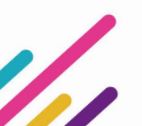 Zurück zum Menü
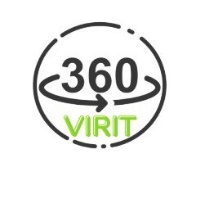 Achte auf Deine Körpersprache
In einem Vorstellungsgespräch ist die Körpersprache manchmal wichtiger als alles andere. Du hast nicht unbedingt einen Tisch vor Dir – es kann passieren, dass Du auf einem Stuhl mitten im Raum vor Deinen Bewerter*Innen sitzt und Dein ganzer Körper zu sehen ist.

Vermeide deshalb Marotten, die nervös wirken, wie Wippen oder Fingertrommeln. Sitz aufrecht und sprich mit Deinen Bewerter*innen, wie mit anderen Gesprächsparter*Innen auch.
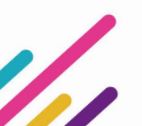 Zurück zum Menü
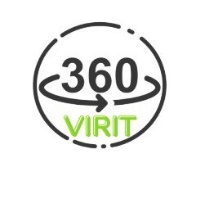 Sprich laut und deutlich
Bei Wichtigkeit der Körpersprache, sollten wir die Lautstärke nicht vergessen.
In einem Vorstellungsgespräch ist es ratsam, etwas lauter als gewöhnlich zu sprechen. 
Das könnte sich am Anfang ungewohnt anfühlen, aber es ist besser lauter zu sprechen, als sich ständig wiederholen zu müssen.
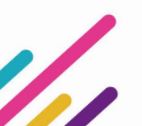 Zurück zum Menü
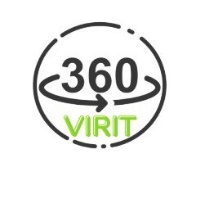 Mach Dir Notizen
Vergiss nicht, Dir Notizen zu machen!
Wie sollst Du Dir sonst merken, wer Dich nach Deiner Arbeitserfahrung und wer Dich nach den Gründen für Deine letzte Kündigung gefragt hat?
Auch wenn das unbedeutend wirken mag, weißt Du nie wann diese Info noch nützlich werden könnte.

Wenn es Dir schwerfällt während des Interviews Notizen zu machen, such Dir danach ein ruhiges Plätzchen und schreibe ein kleines Gedächtnisprotokoll. Alternativ kannst Du natürlich auch einfach eine Memo mit dem Wichtigsten aufnehmen.
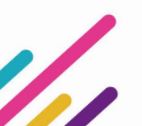 Zurück zum Menü
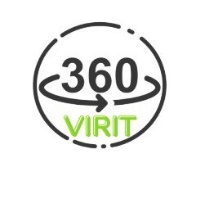 Sei höflich und geduldig
Egal wie deutlich Du sprichst, manchmal wirst Du Dinge dreimal sagen müssen - mach es mit einem Lächeln. Es kann sein, dass Dir mehrmals die gleiche Frage in leicht verschiedenen Formulierungen gestellt wird. Lass Dich auch davon nicht aus der Ruhe bringen. Benutze es sattdessen als Gelegenheit, Deine urspüngliche Antwort noch etwas auszuführen.
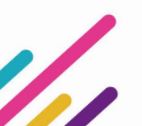 Zurück zum Menü
Beispielfragen - Vorstellungsgespräch
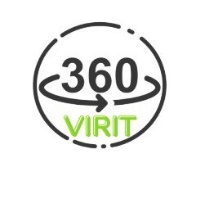 Nimm Dir Stift und Papier zur Hand und schreibe Dir die Antworten zu den folgenden Beispielfragen eines Bewerbungsgesprächs auf. Denk daran, dass es hierbei kein richtig oder falsch gibt und die Fragen lediglich dazu dienen herauszufinden, wie gut Du auf sie reagieren und antworten kannst.

*Beschreiben Sie eine angespannte Situation, die Sie mit einem/einer Kolleg*In hatten.  
*Wie sind Sie mit der Situation umgegangen?
*Beschreiben Sie einen Erlebnis, das Ihnen eine völlig neue Perspektive auf die Welt aufgetan hat.
*Wenn Sie sich in irgendeine*n Superheld*In verwandeln könnten - wer wäre es und warum?
Zurück zum Menü
Erfolgreiches Vorstellungsgespräch
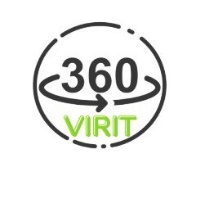 Vielen Dank für Deine Aufmerksamkeit.
Du weißt jetzt, wie ein Vorstellungsgespräch abläuft und worauf Du achten musst, um es erfolgreich zu gestalten.
Zurück zum Menü